Муниципальное общеобразовательное учреждение
средняя общеобразовательная школа № 4
г.  Урай
Плотникова Елена Андреевна,  учитель начальных классов
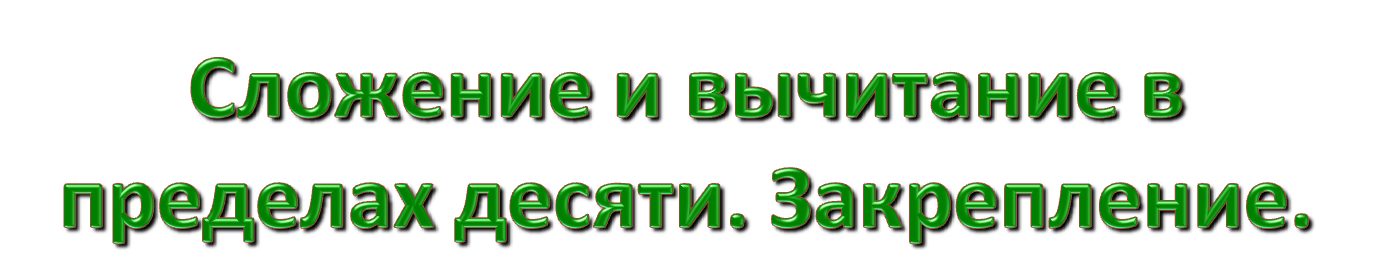 Урок математики с использованием  ИКТ
1 класс
УМК «Школа России»
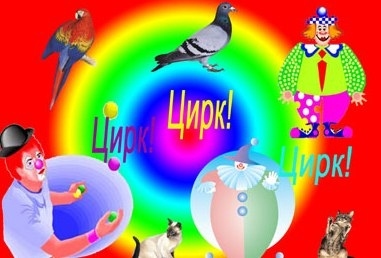 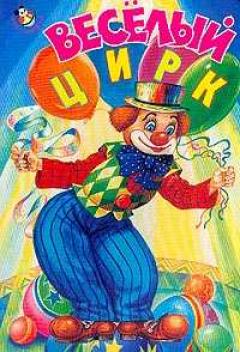 Покажите ваши билеты
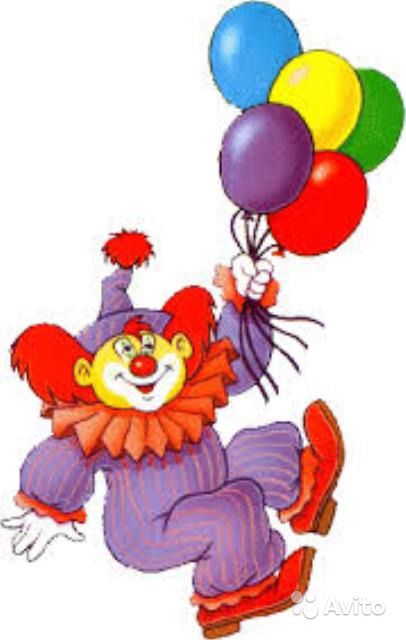 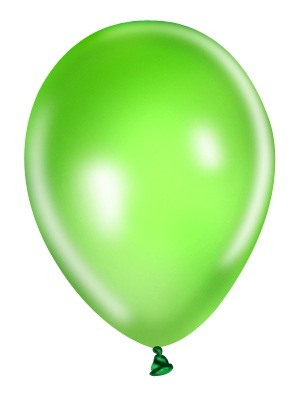 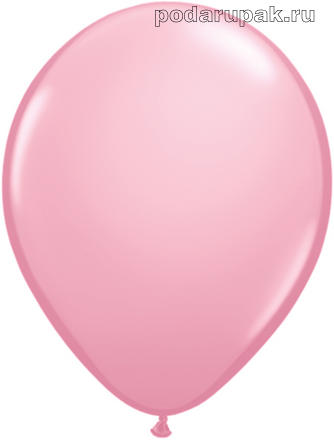 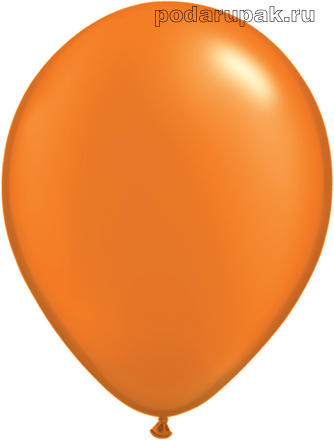 7
9
10
2
7
4
6
1
6
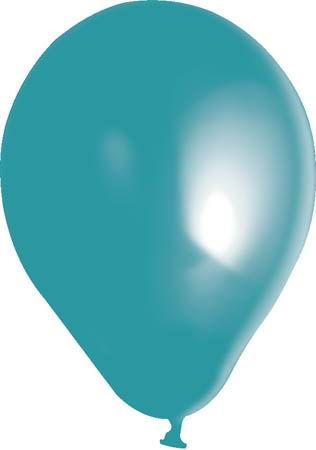 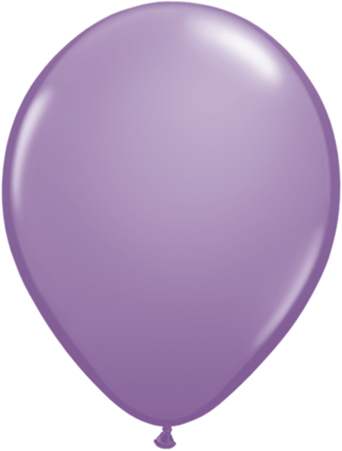 5
6
3
2
3
3
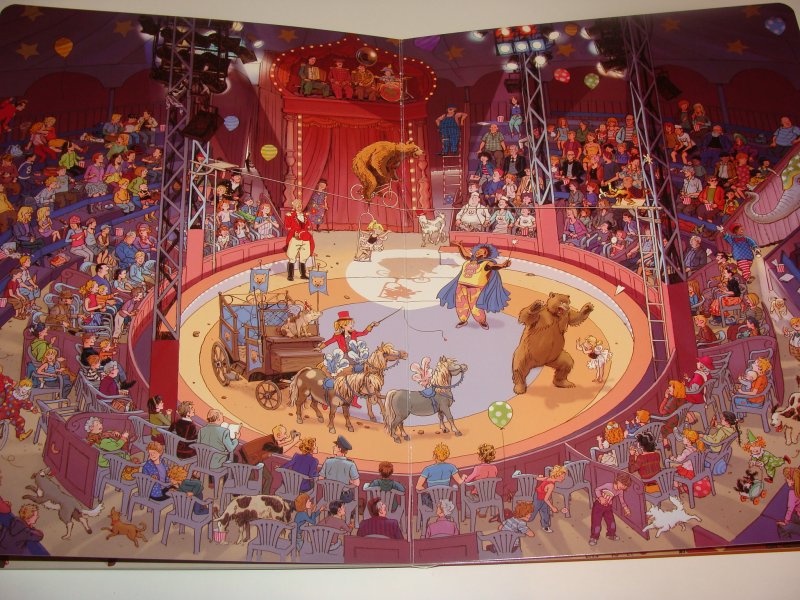 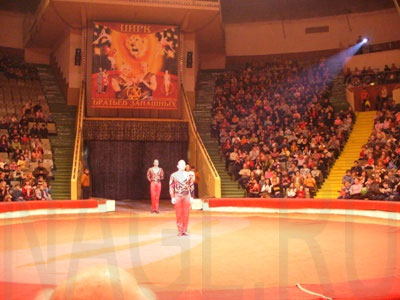 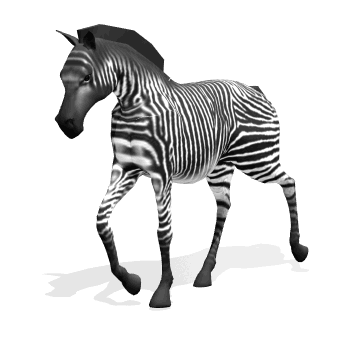 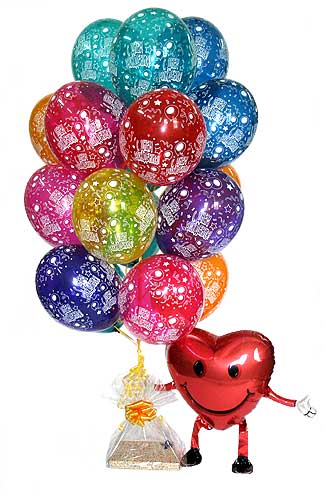 Молодцы!
4-4=
7+0 =
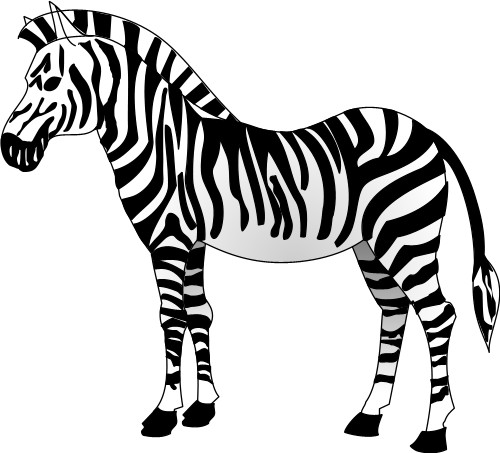 4 - 3  =
10-1 =
5 -5=
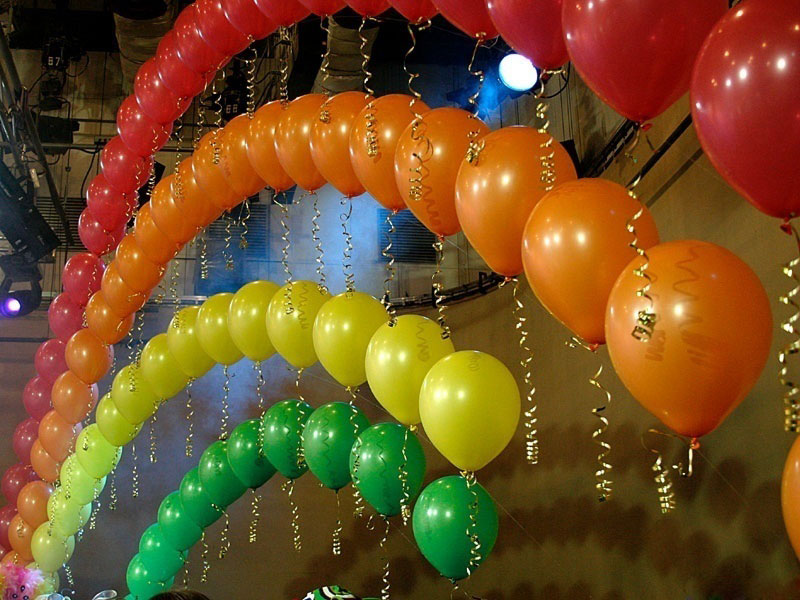 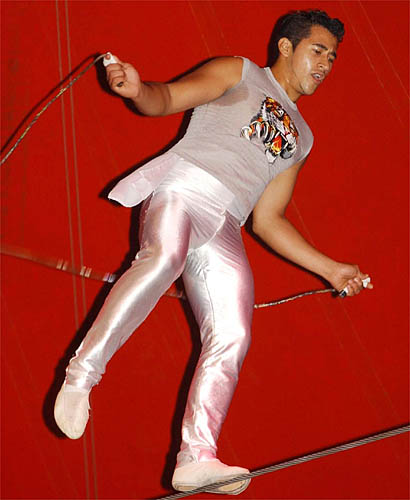 2см
8 см
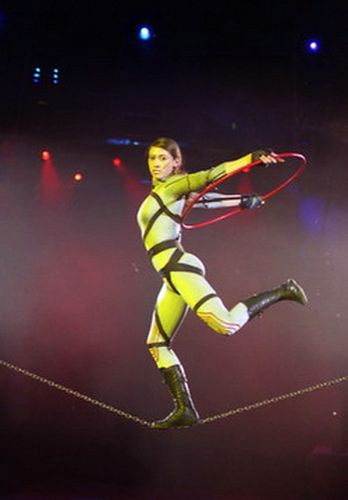 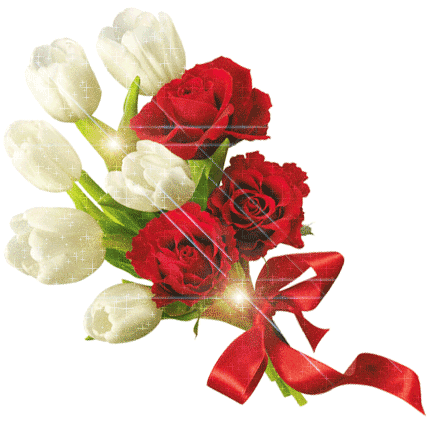 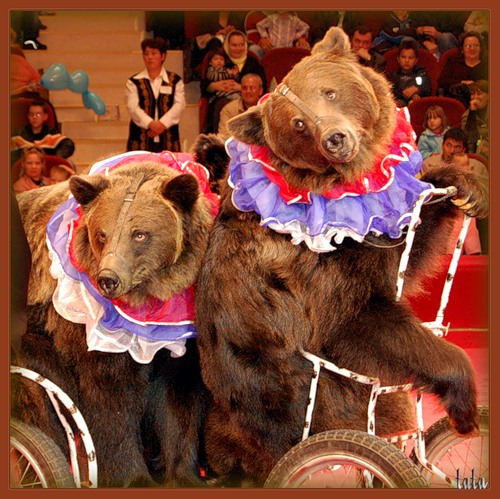 старт
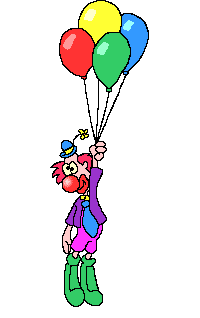 6*4+2
6-6*0
7*10-1
1+4*2
5*3-3
финиш
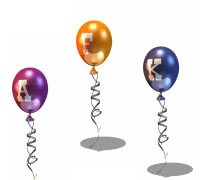 8*1+1
10
8
6
9
7
5
Физминутка
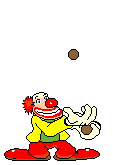 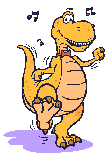 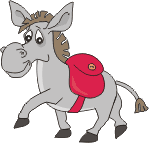 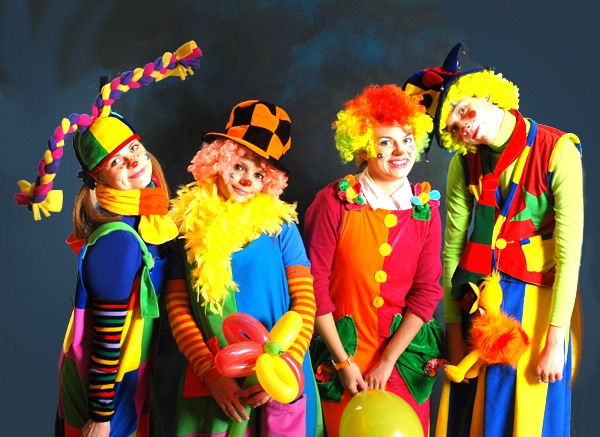 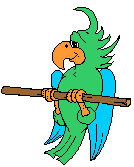 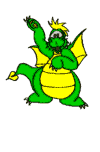 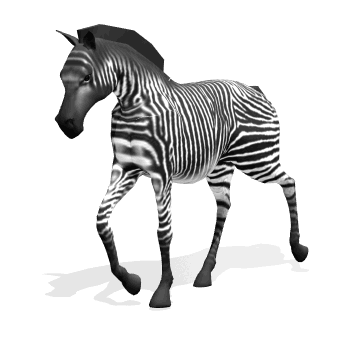 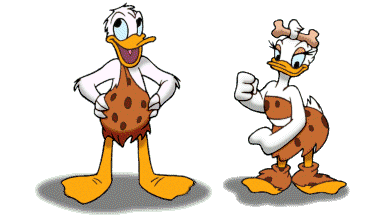 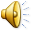 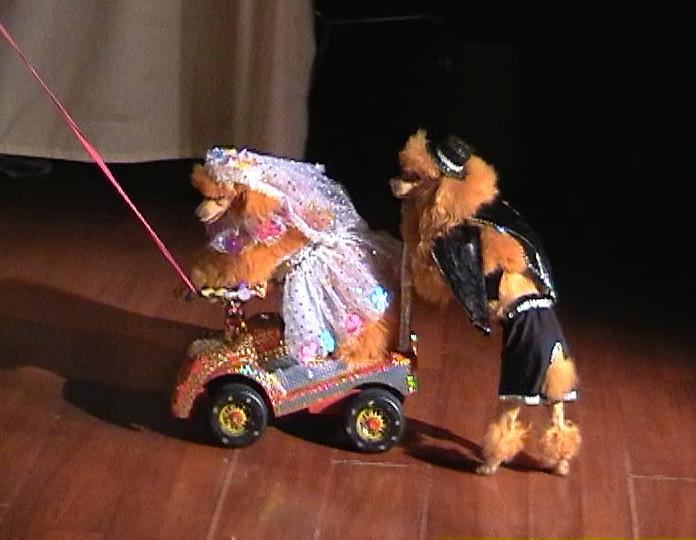 5 артистов-
людей
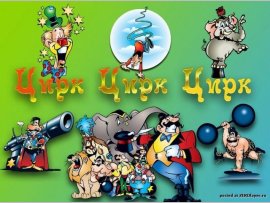 ?
5 артистов-зверей
Молодцы!
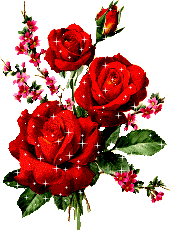 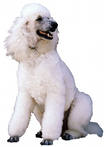 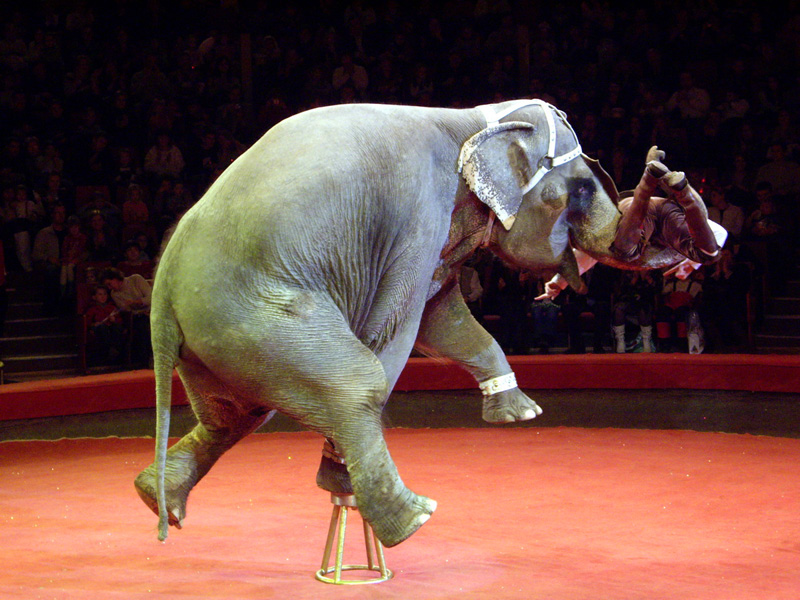 3+*=9
8-3=*
*-0=6
5*5=10
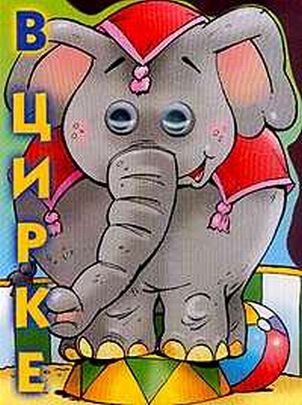 Отлично!
Тетрадь стр. 19
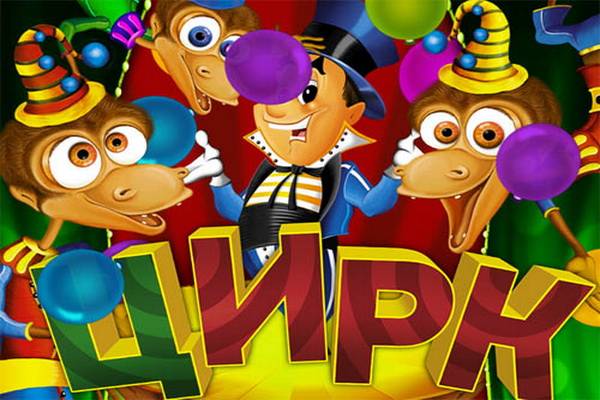 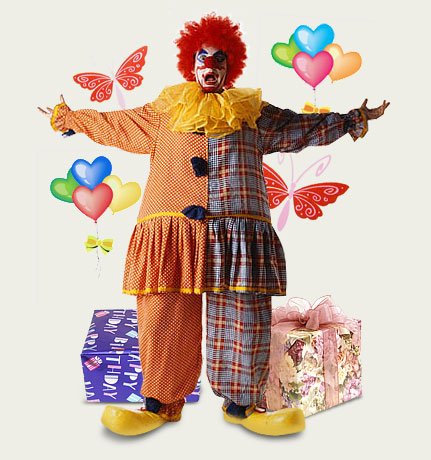 До новых встреч!
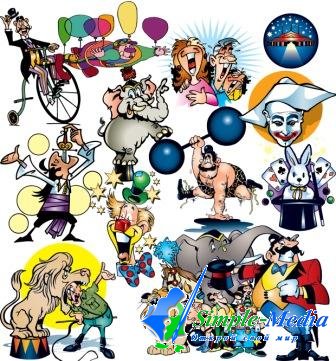